Latham Fire
Sprint 2 
Alphabit Soup
Overview
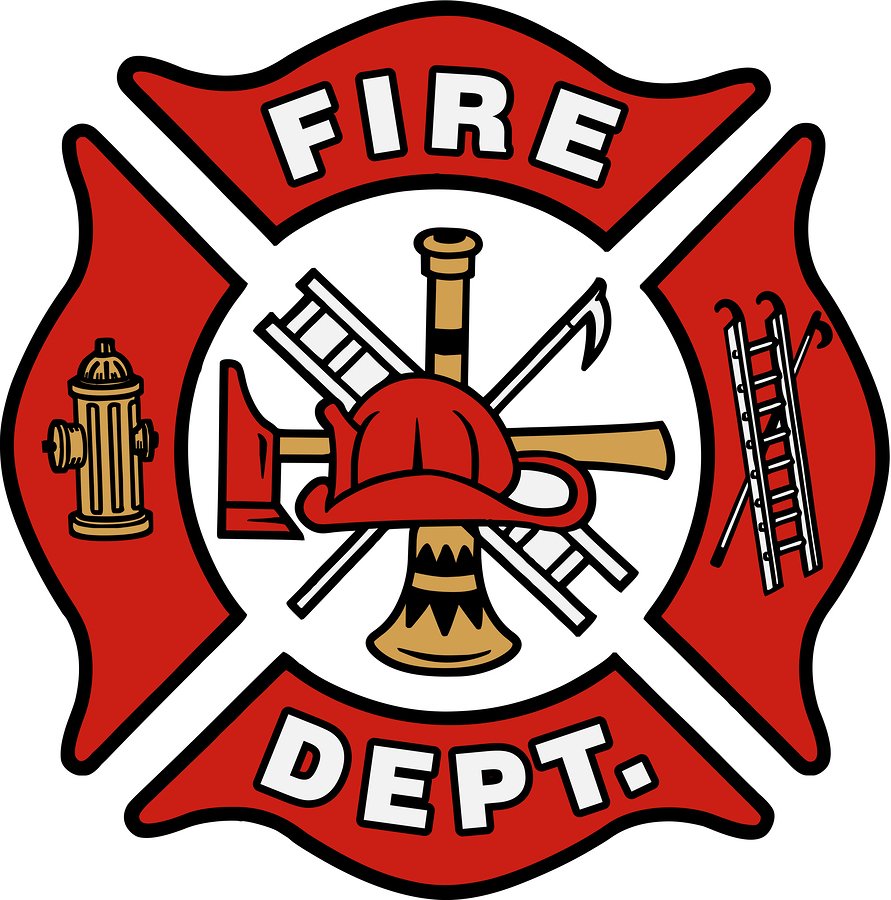 Web Application for Latham Fire Department
Chiefs can quickly organize their fire trucks
Deployment Diagram
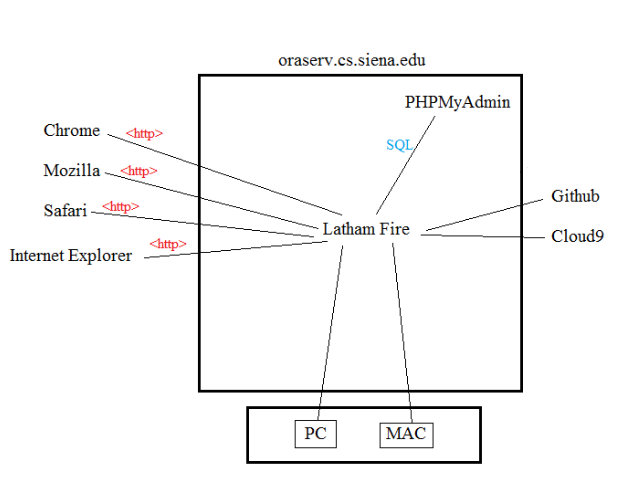 User Stories
User Story 1
Acceptance Criteria
I can add a firefighter.
I can edit/ update a firefighter.
I can delete a firefighter.
The changes I make to the database will be permanent.
As an Admin,
I want to have a CMS,
So that I can edit the database when logged in.
CMS Unit Test Cases
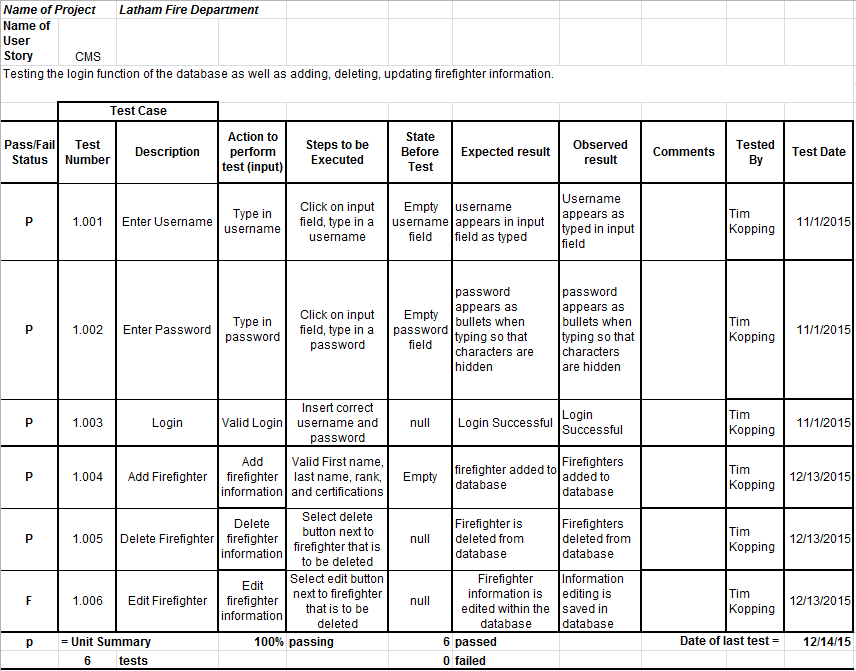 User Story 2
Acceptance Criteria
I can see the information about each firefighter before dragging them.

I can drag a firefighter into or out of any truck.

I can rearrange the order of the list of firefighters within a truck.
As an Admin,
I want to be able to drag firefighters with information on their credentials,
So that I can efficiently add firefighters to the appropriate truck .
Draggable Unit Test Cases
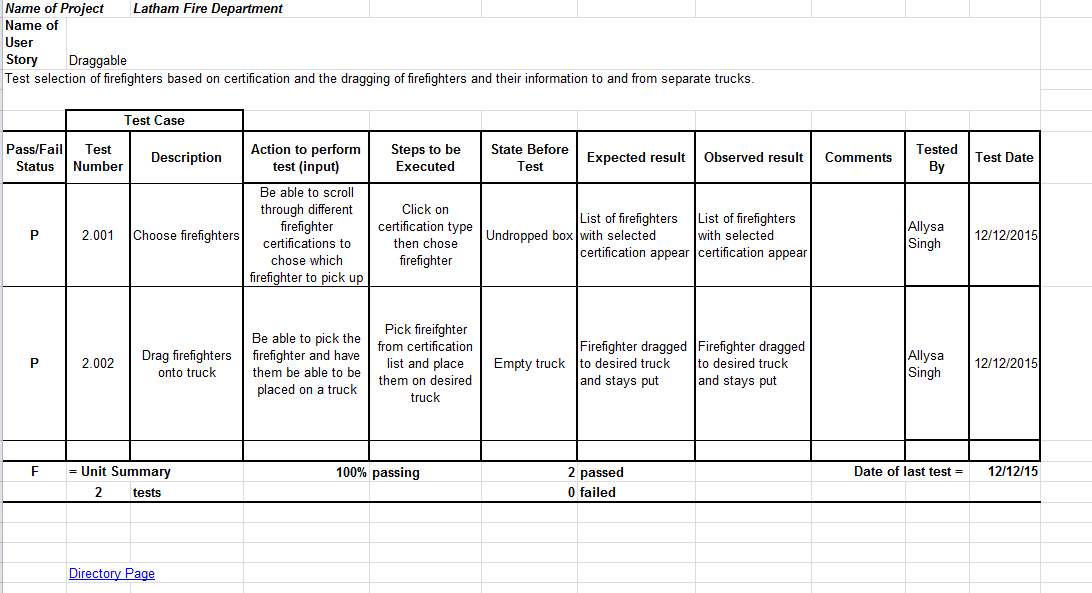 User Story 3
Acceptance Criteria
As a firefighter,
I want to be able to see the Emergency Information from the call,
So that I can keep track of time and place of calls, dispatches, and arrivals.
I can see static information about the call on screen.
Emergency Call Unit Test Cases
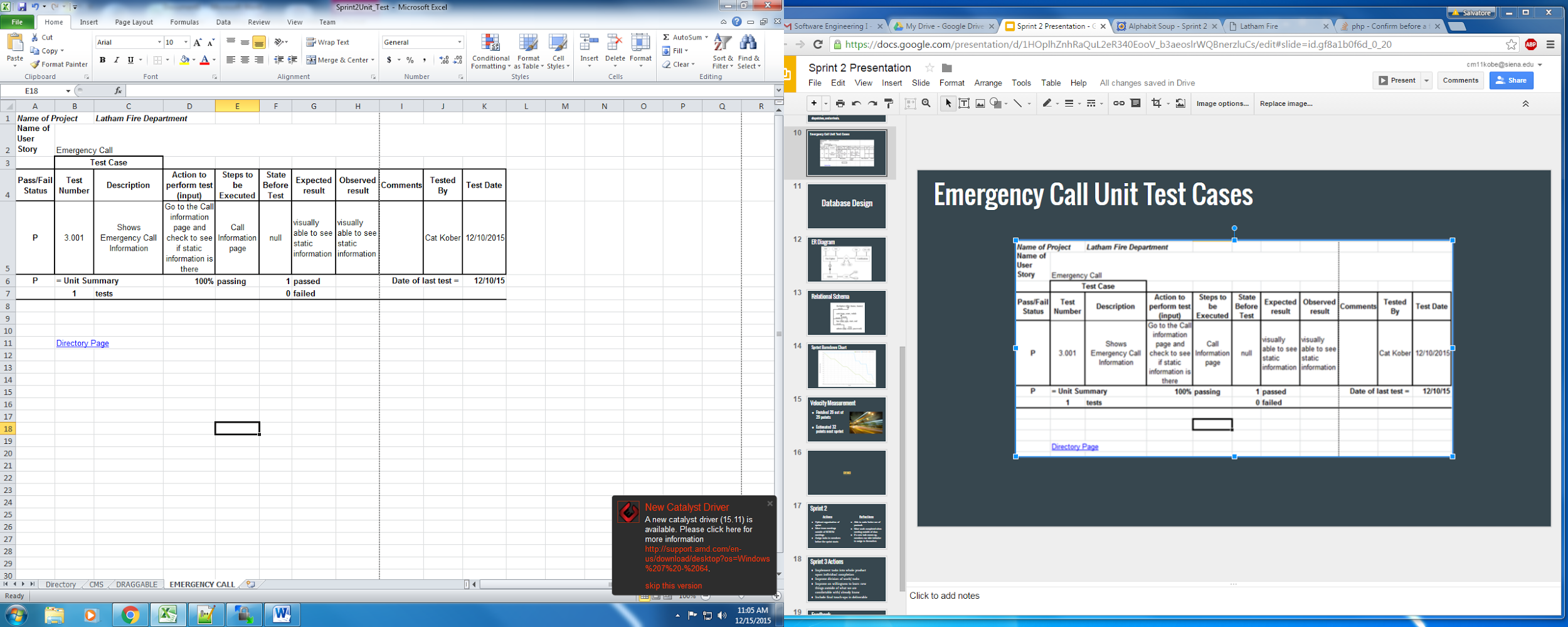 Database Design
ER Diagram
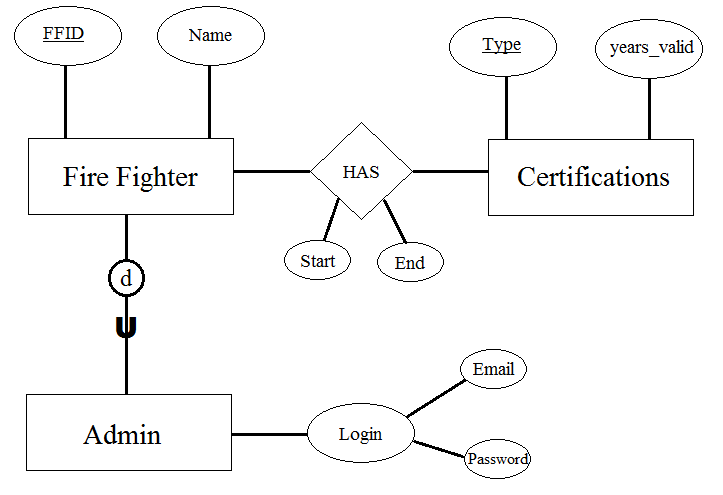 Relational Schema
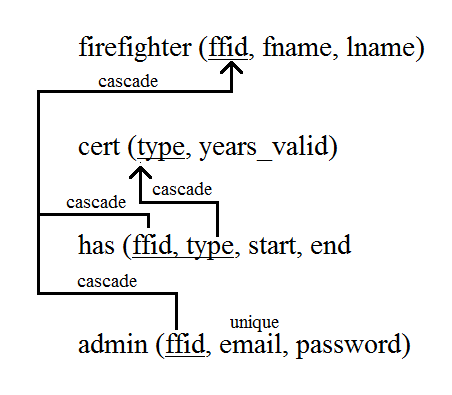 Sprint Burndown Chart
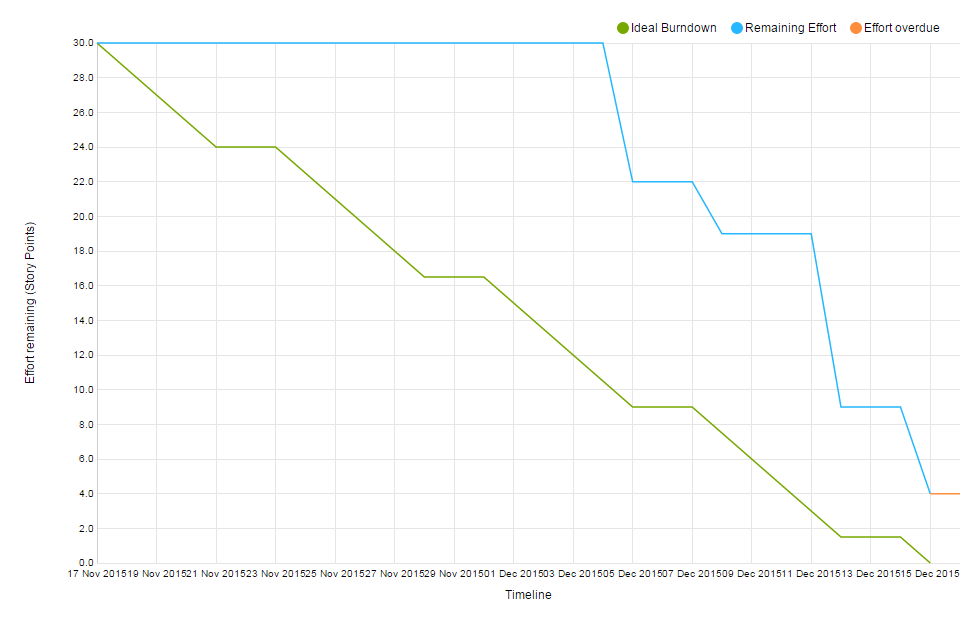 Velocity Measurement
Finished 26 out of 29 points

Estimated 32 points next sprint
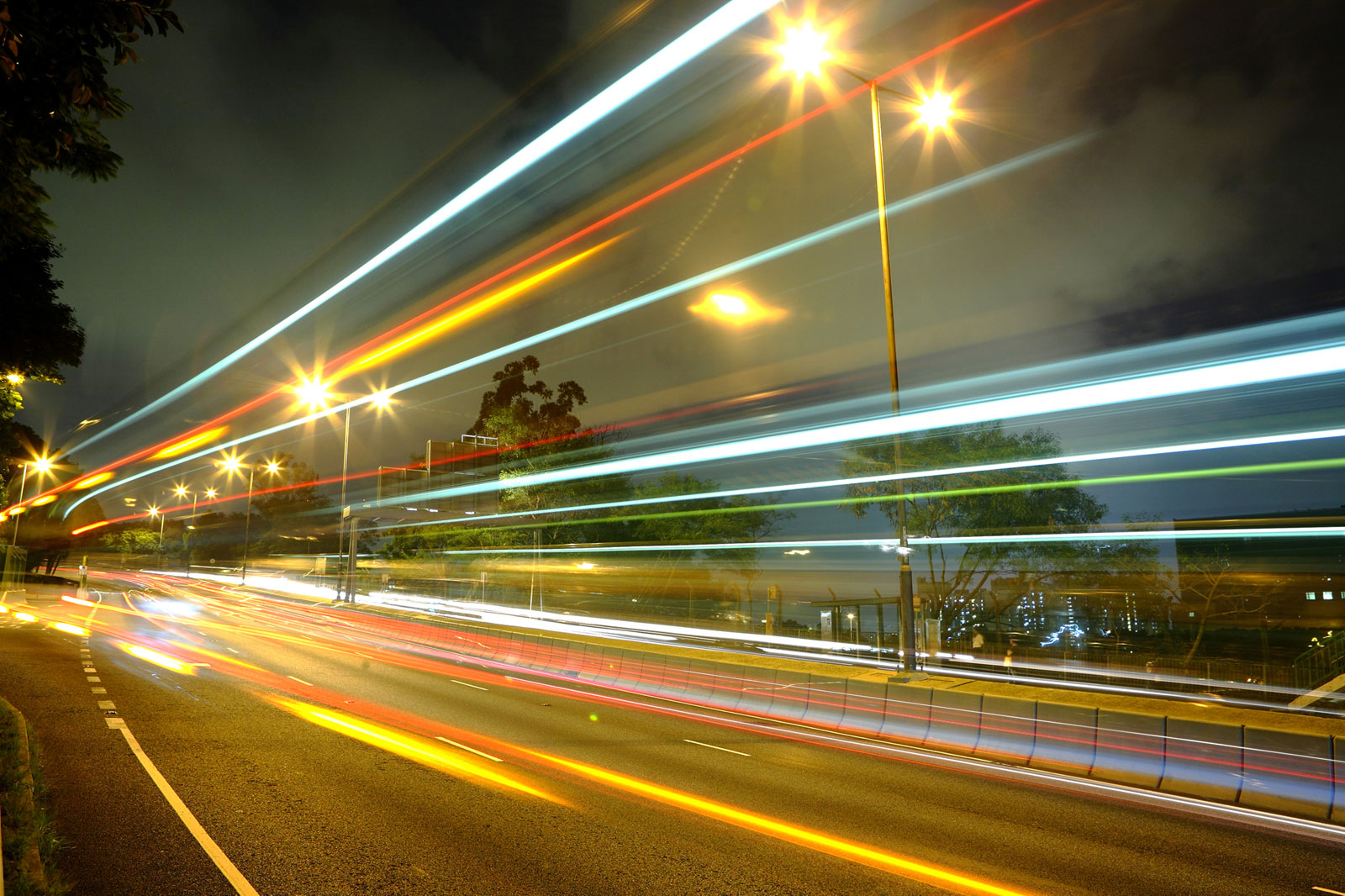 DEMO
[Speaker Notes: REMEMBER: fireInformation.php!!!!!!]
Sprint 2
Actions
Reflections
Upfront organization of sprint
More team meetings outside of SCRUM meetings
Assign tasks to members before the sprint starts
Able to make better use of youtrack
More work completed when meeting outside of class
If a new task comes up, members can take initiative to assign to themselves
Sprint 3 Actions
Implement tasks into whole product upon individual completion
Improve division of work/ tasks
Improve on willingness to learn new things outside of what we are comfortable with/ already know
Include final touch-ups in deliverable
Feedback
Product owner was impressed with improvements made from Sprint 1
Functionality of the product is there, but general aspects need to be cleaned up
Functionality of our database is most important 
Overall, a successful sprint
Active Firefighters
As a admin 
I want to be able to sort firefighters by availability 
So that I can load trucks with only firefighters that are available
Dynamic Call Information
As an administrator,
I want to be able to view a live update of call information on screen,
so that I can respond to the call with the necessary trucks and firefighters.

http://oraserv.cs.siena.edu/~perm_alphabit_soup/LathamFD/fireInformation.php